শুভেচ্ছা
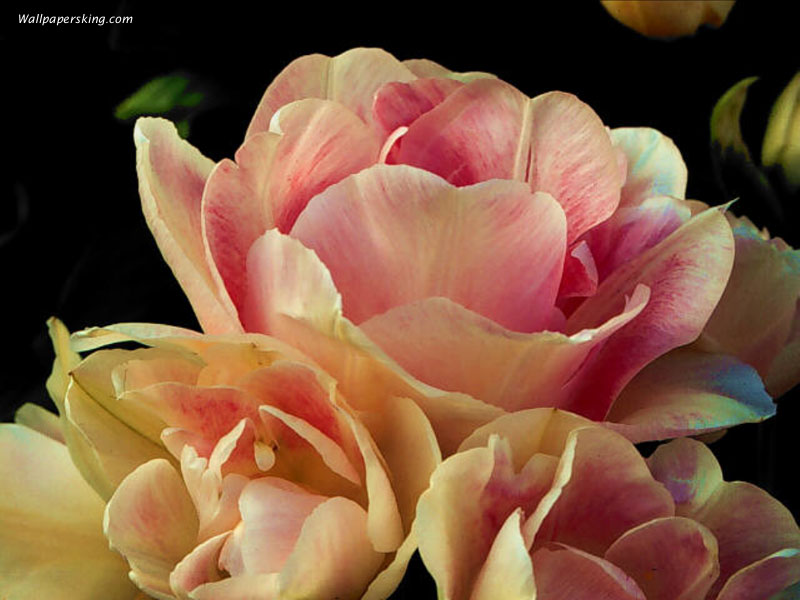 1
পরিচিতি
মোহাম্মাদ মজিবুর রহমান
সিনিয়র শিক্ষক
বছিরননেছা উচ্চ বিদ্যালয়
সুখবাসপুর, মুন্সিগঞ্জ
শ্রেণী:  নবম
বিষয়: কৃষি
অধ্যায়  :প্রথম
পরিচ্ছেদ  :সপ্তম
2
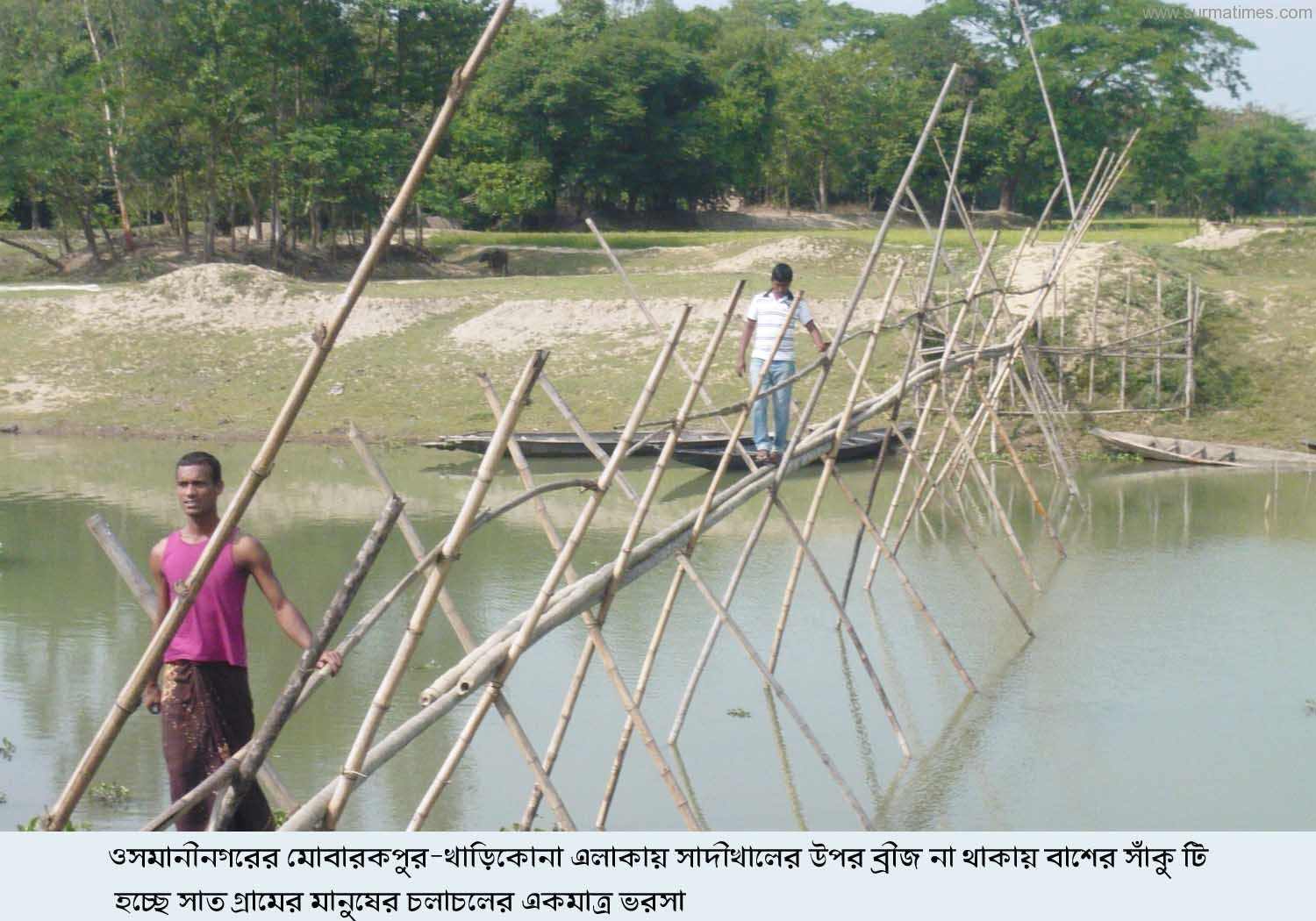 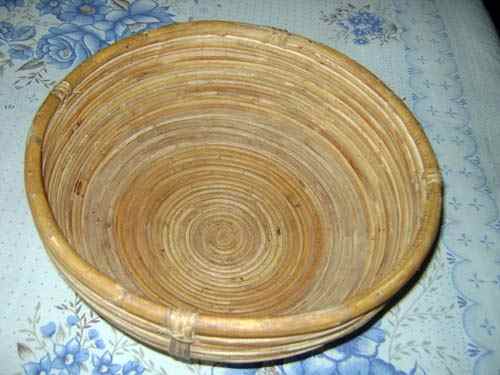 সাঁকো
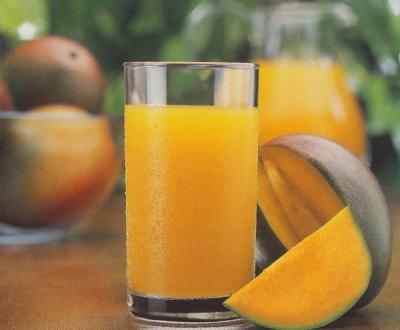 থামা
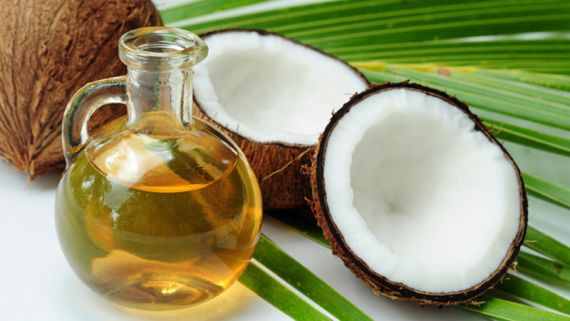 নারিকেল তেল
আমের জুস
পাঠ শিরোনাম:
শিল্পে ব্যবহৃত হয় এরুপ কৃষিজ দ্রব্যাদির  বৈশিষ্ট্য, ব্যবহার এবং ব্যাবহারের সাথে আমরা পরিচিত হব।
4
শিখনফল:
এই পাঠ শেষে শিক্ষার্থীরা-
আমজাত খাদ্যসামগ্রী এবং এর ব্যবহার বলতে পারবে।
নারিকেলজাত দ্রব্য এবং এর ব্যবহার  বলতে পার
বাঁশ এবং বাঁশজাত দ্রব্যাদির ব্যবহার বলতে পারবে
বেত এবং বেতের ব্যবহার  বলতে পারবে
5
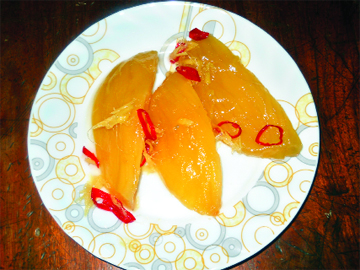 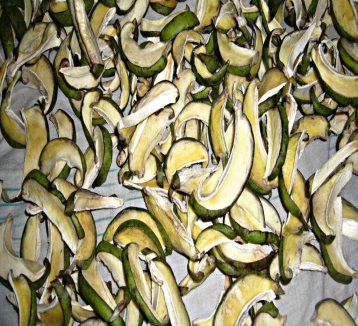 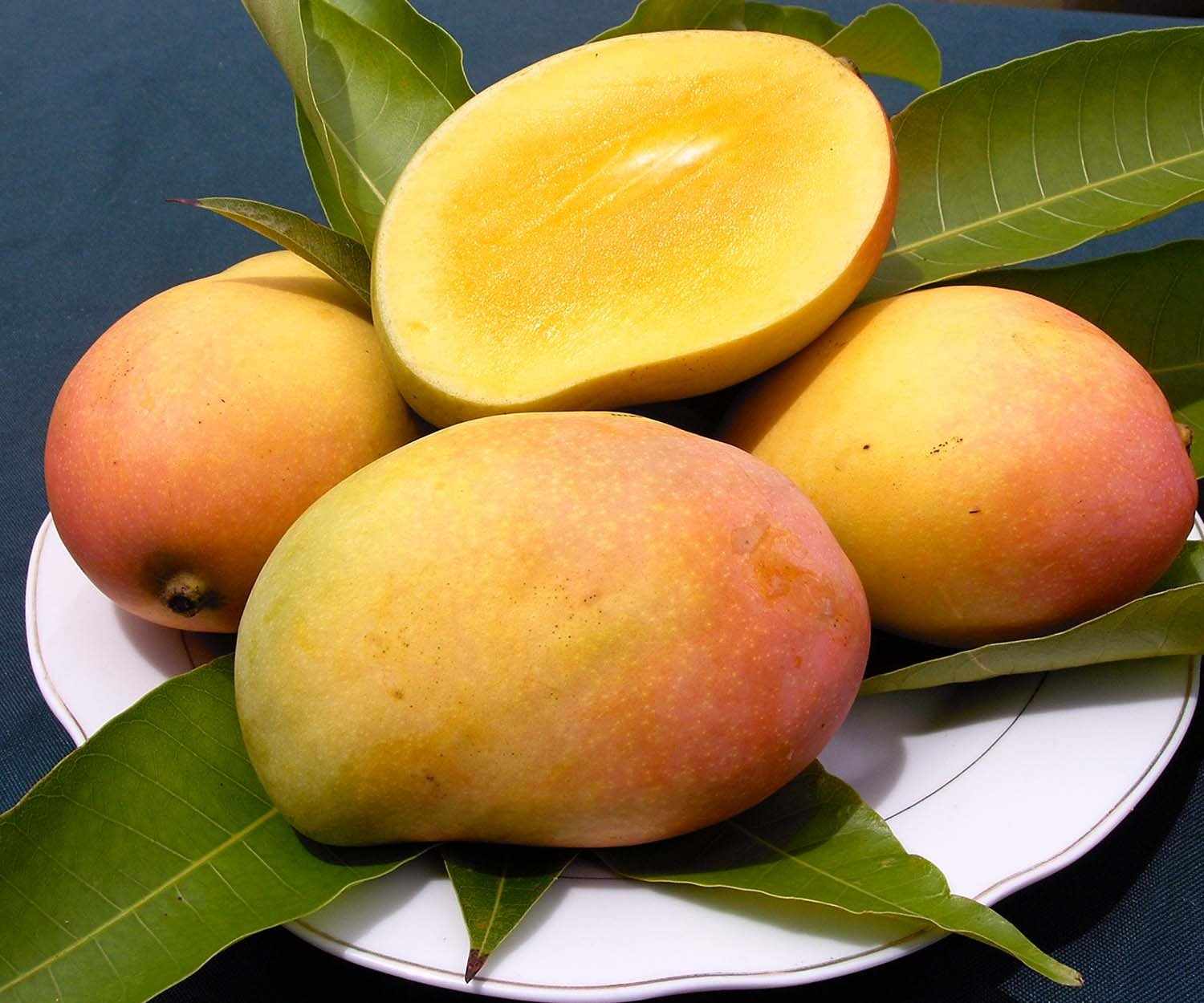 আমচুর
মোরব্বা
আম
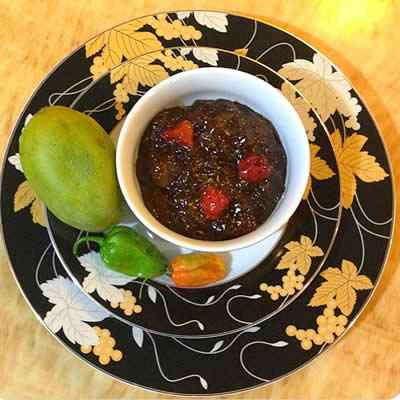 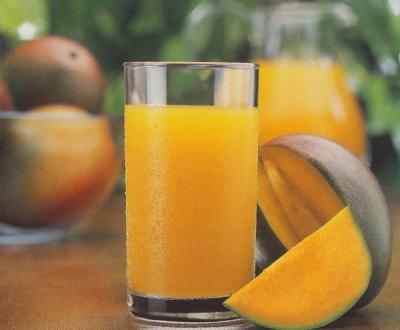 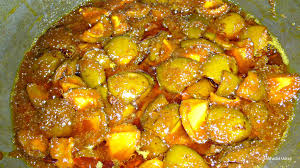 আমের চাটনি
আমের আচার
6
আমের জুস
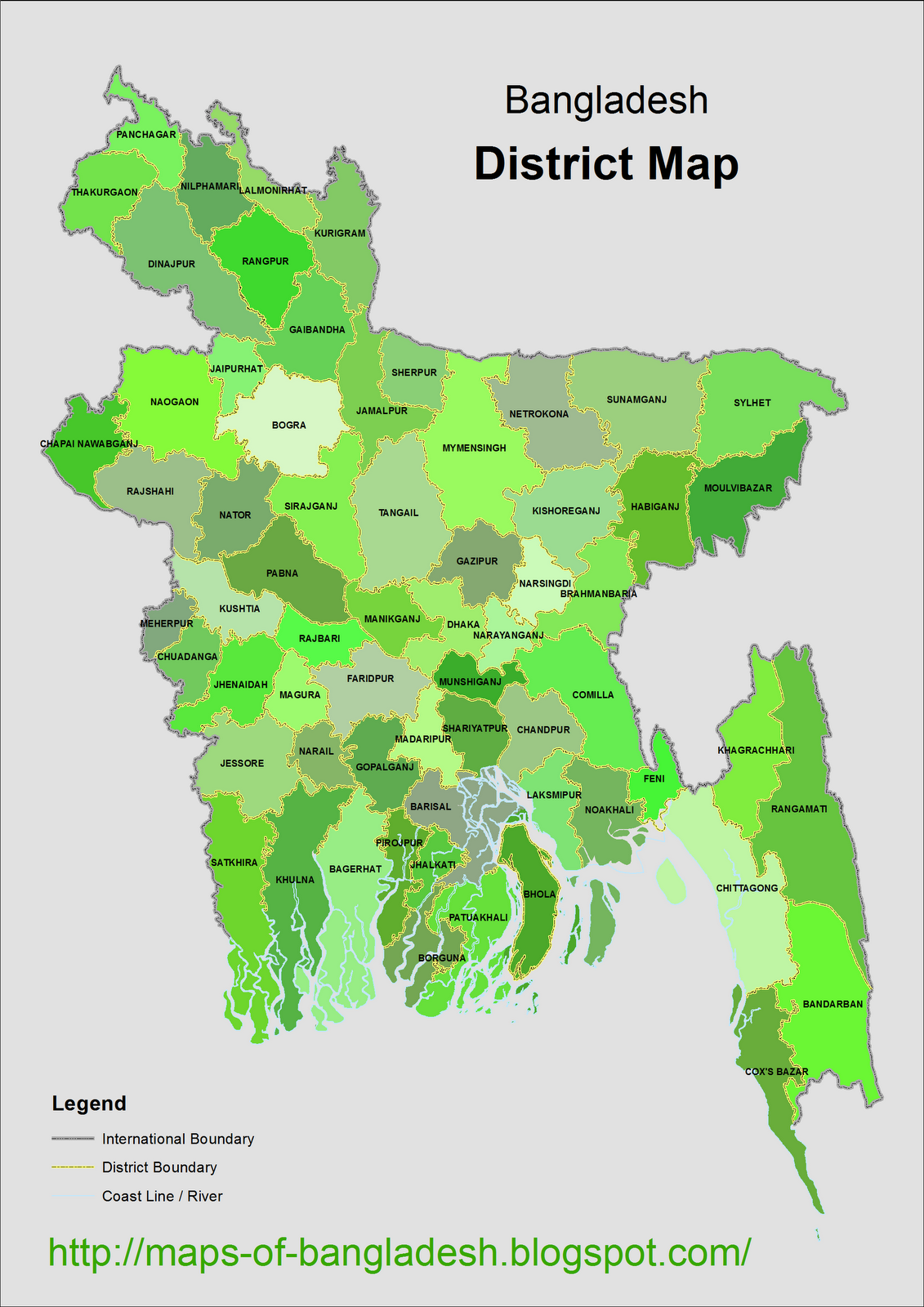 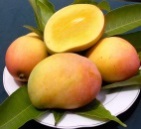 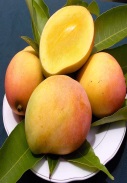 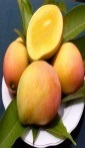 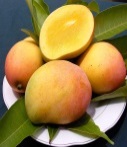 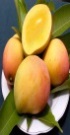 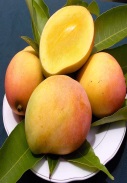 বাংলাদেশের আমের জেলা সমূহ
7
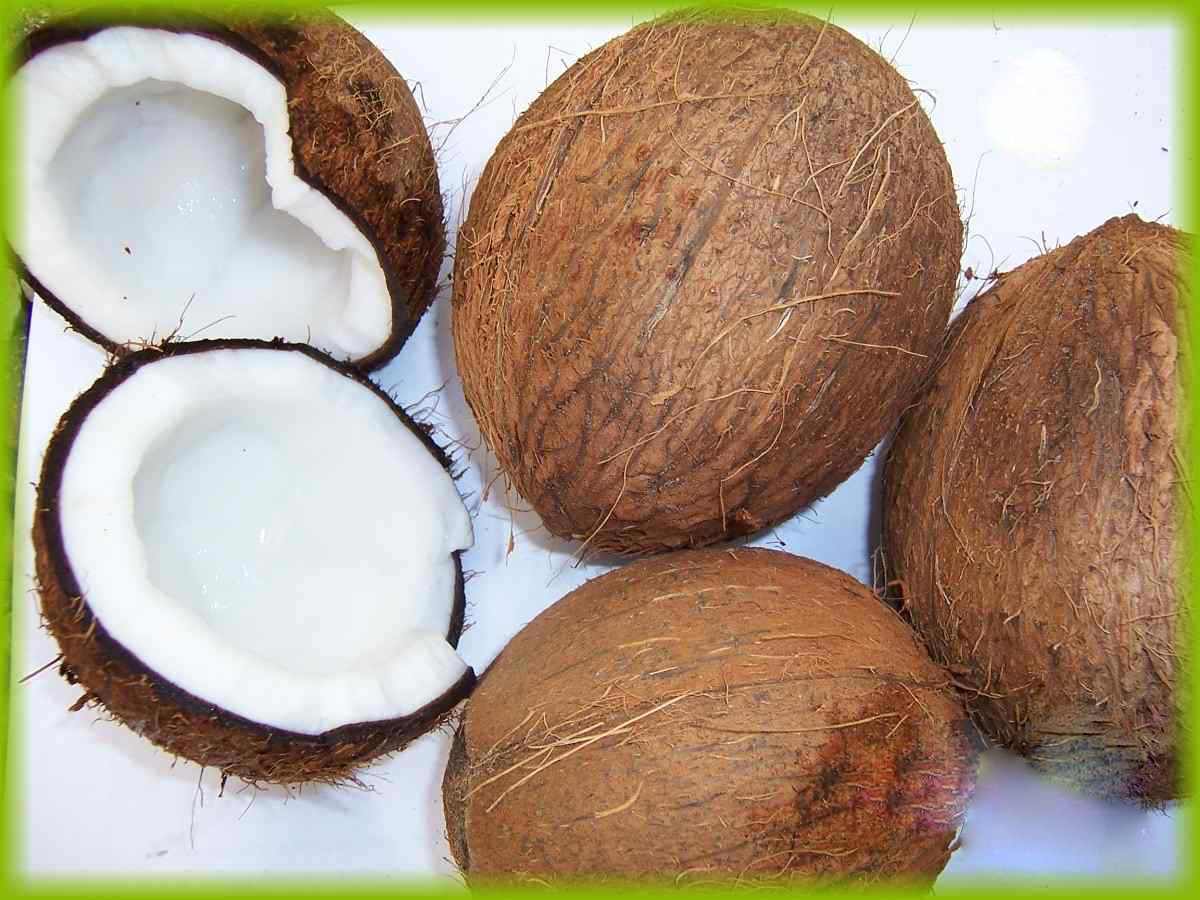 নারিকেল
8
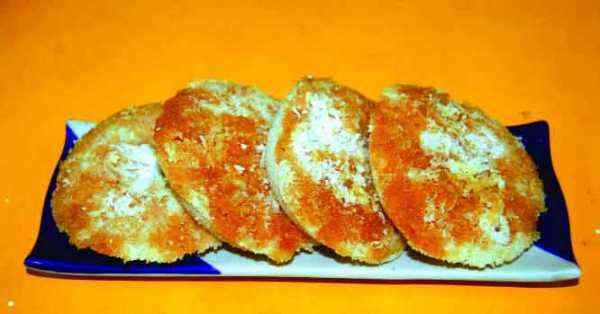 নারিকেলের বিভিন্ন প্রকার খাবার
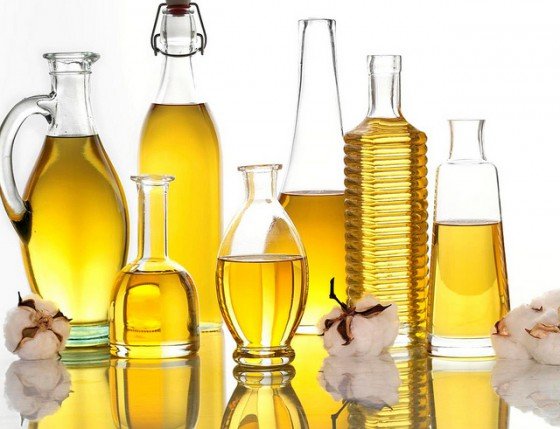 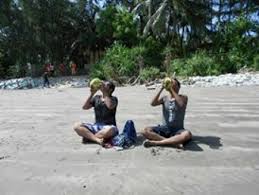 নারিকেলের পিঠা
নারিকেলের খাবার তেল
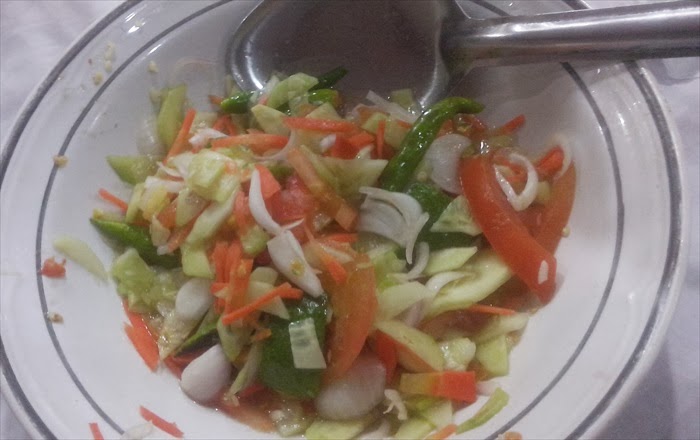 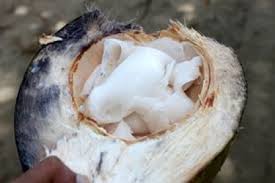 ডাবের পানি
নারিকেলের মালাই
9
নারিকেলের তরকারী
নারিকেলের  অন্যান্য  ব্যবহার
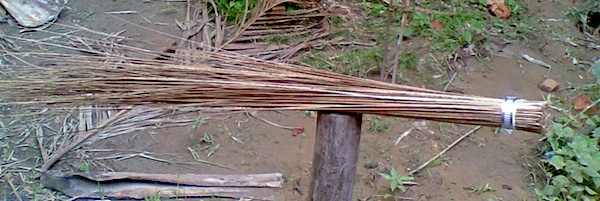 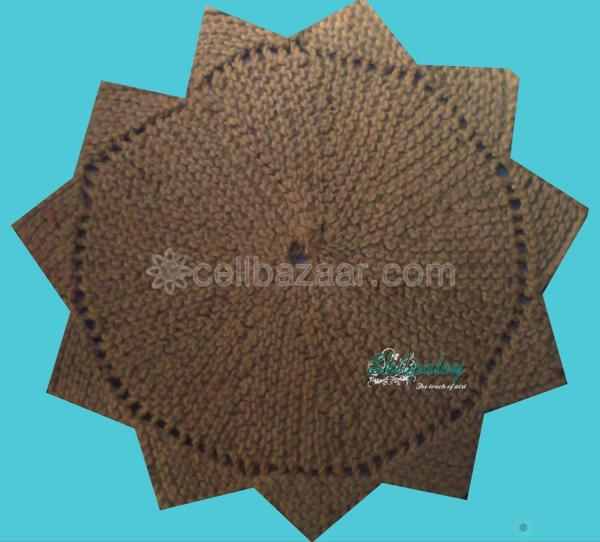 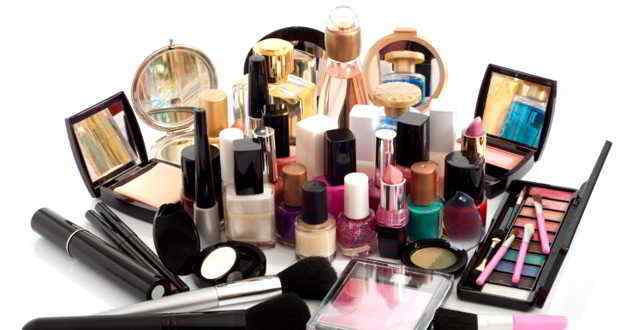 ঝাটা
চুলের তেল
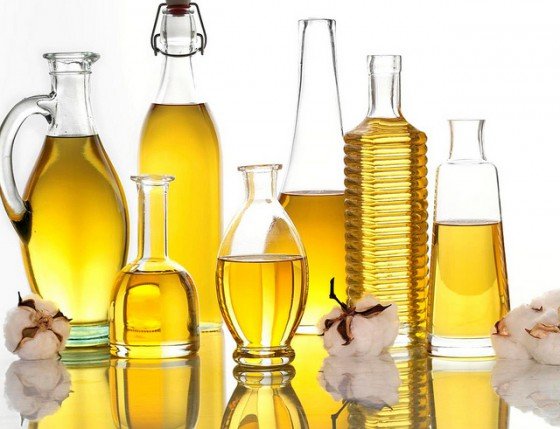 কসমেটিক্স
পাপোশ
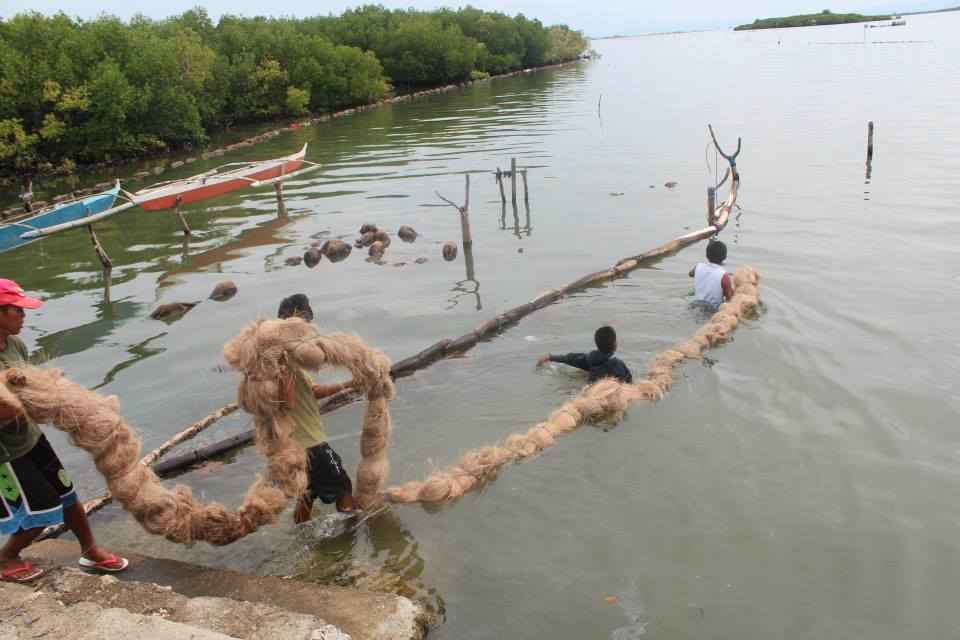 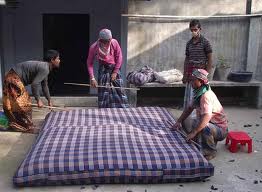 নারিকেলের ছোবড়ার রশি
10
নারিকেলের ছোবড়ার জাজিম
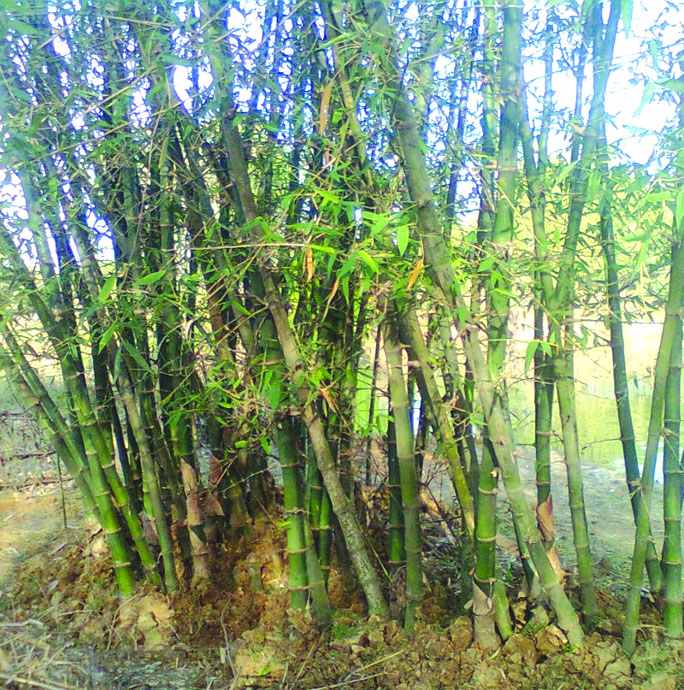 ঘাস
বাঁশ
11
বাঁশ শিল্পকে তিনটি শ্রেণীতে ভাগ করা হয়েছে :-
কাগজ শিল্পে
নির্মান শিল্পে
ক্ষুদ্র হস্ত শিল্প
12
কাগজ শিল্পে
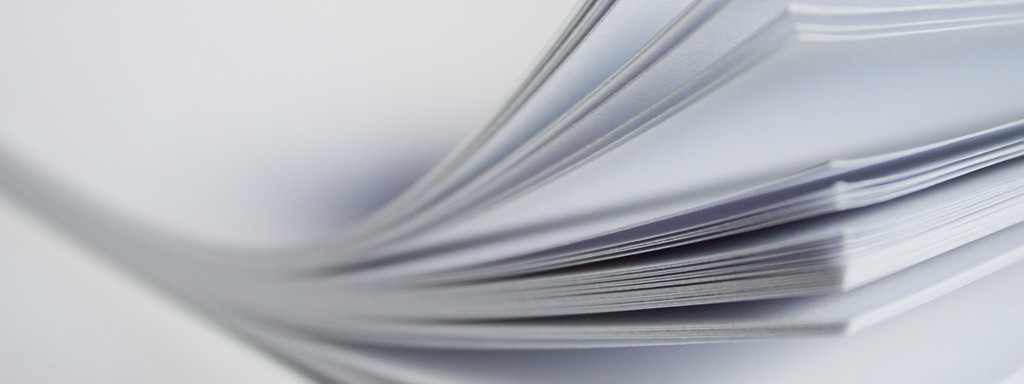 মূলিবাঁশ দিয়ে  তৈরী কাগজ
13
নির্মান শিল্পে বাশেঁর ব্যবহার
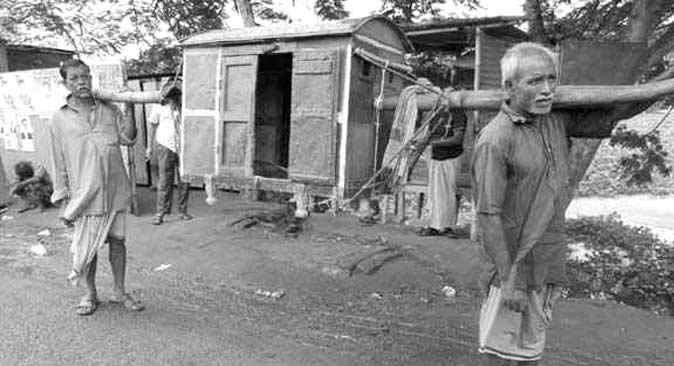 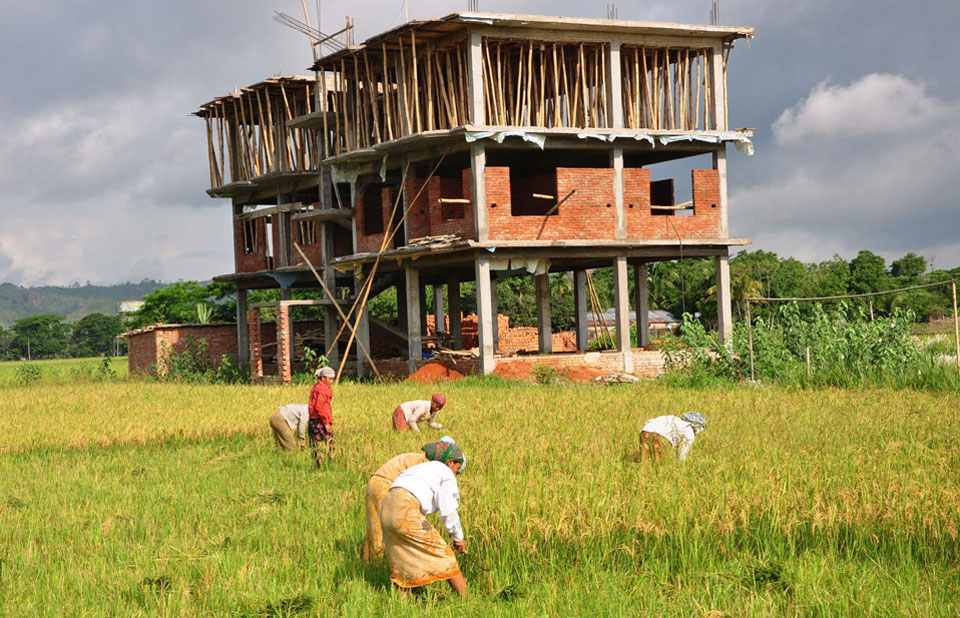 দালান কোঠা নির্মানে বাঁশ
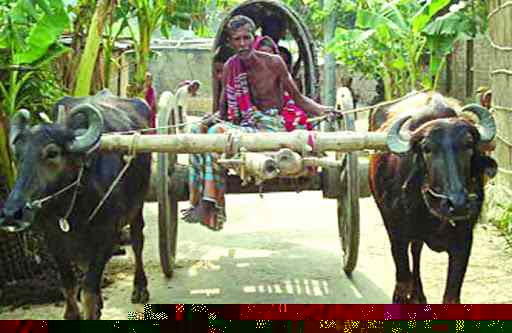 বাশেঁর তৈরী পালকি
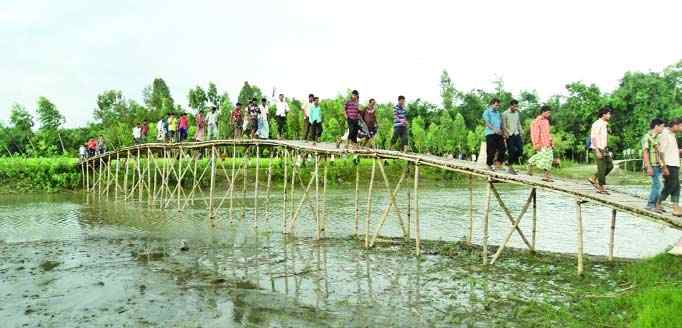 বাঁশের সাঁকো
14
বাশেঁর তৈরী গরুর গাড়ি
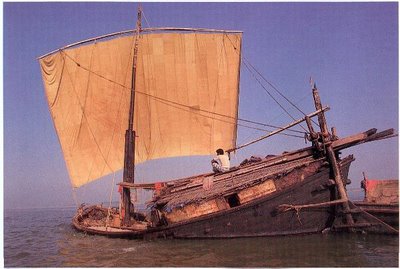 বাশেঁর তৈরী নোকা
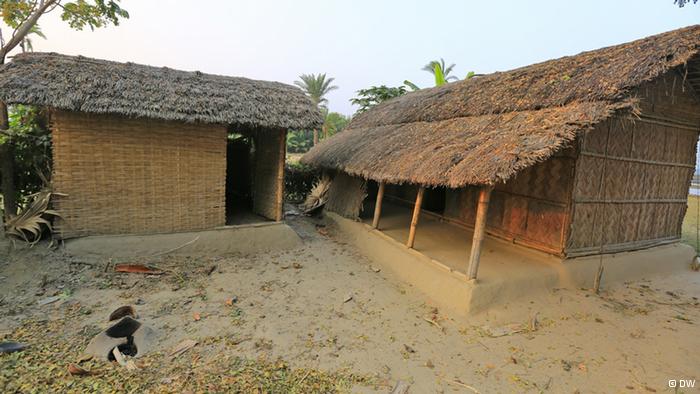 15
বাঁশের খুটির ঘর
ক্ষুদ্র হস্ত শিল্পে বাশেঁর ব্যবহার
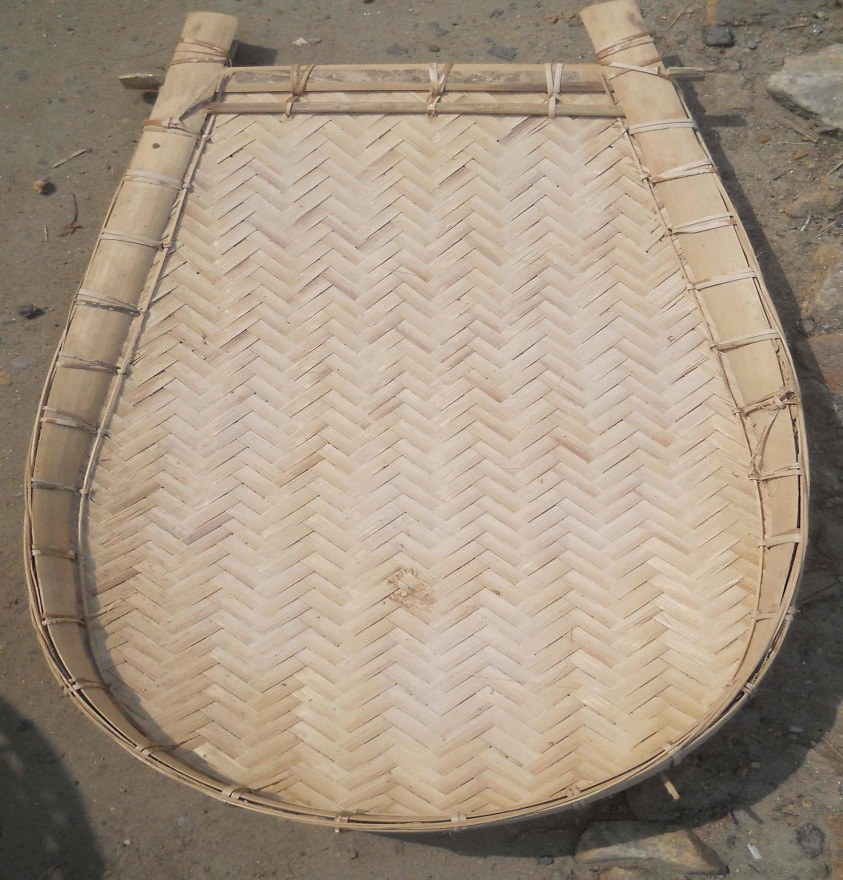 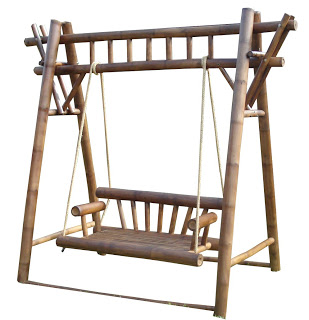 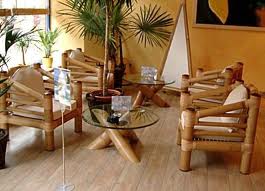 কুলা
বাশেঁর সোফা
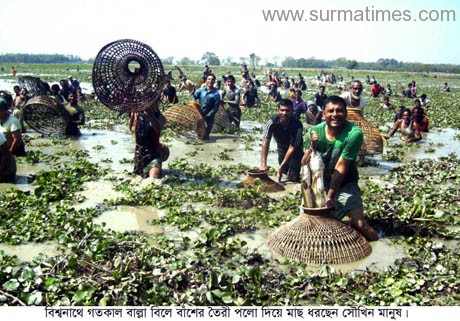 বাঁশ দিয়ে তৈরী দোলনা
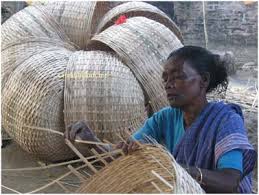 16
বাঁশ দিয়ে তৈরী টুকরি
পলো দিয়ে মাছ ধরছে
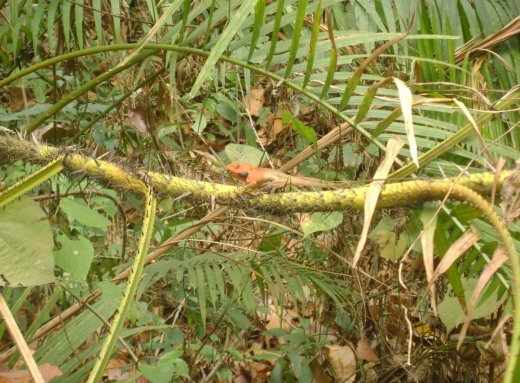 বেত গাছ
বেতজাত শিল্পকে চারটি শ্রেণীকে ভাগ করা হয়েছে:-
হালকা নির্মান শিল্পে
বুনন শিল্পে
ক্ষুদ্র হস্ত শিল্পে
17
মিশ্র শিল্পে
হালকা নির্মান শিল্পে বেতের ব্যবহার
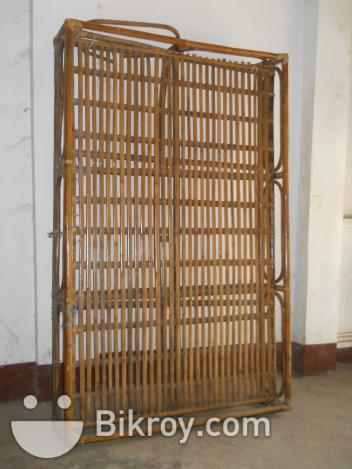 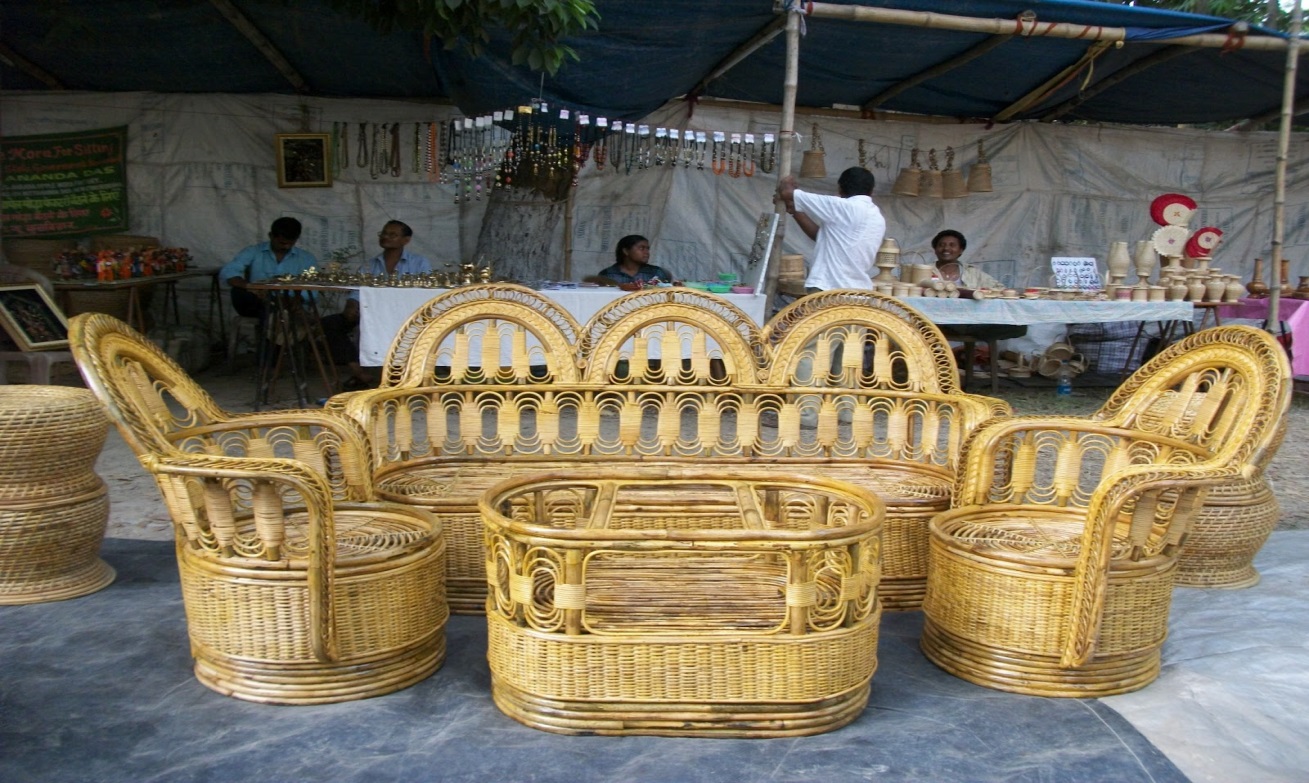 বেতের তৈরী চেয়ার টেবিল
বেতের তৈরী খাট
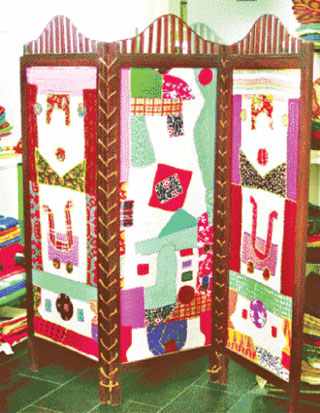 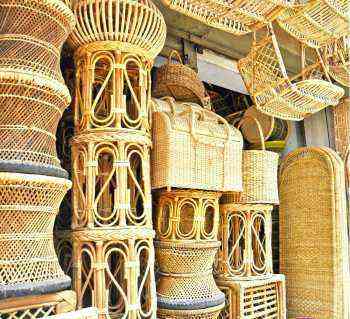 18
বেতের তৈরী অন্যান্য জিনিস
বেতের তৈরী পার্টিসন
বুনন শিল্পে বেকর ব্যবহার
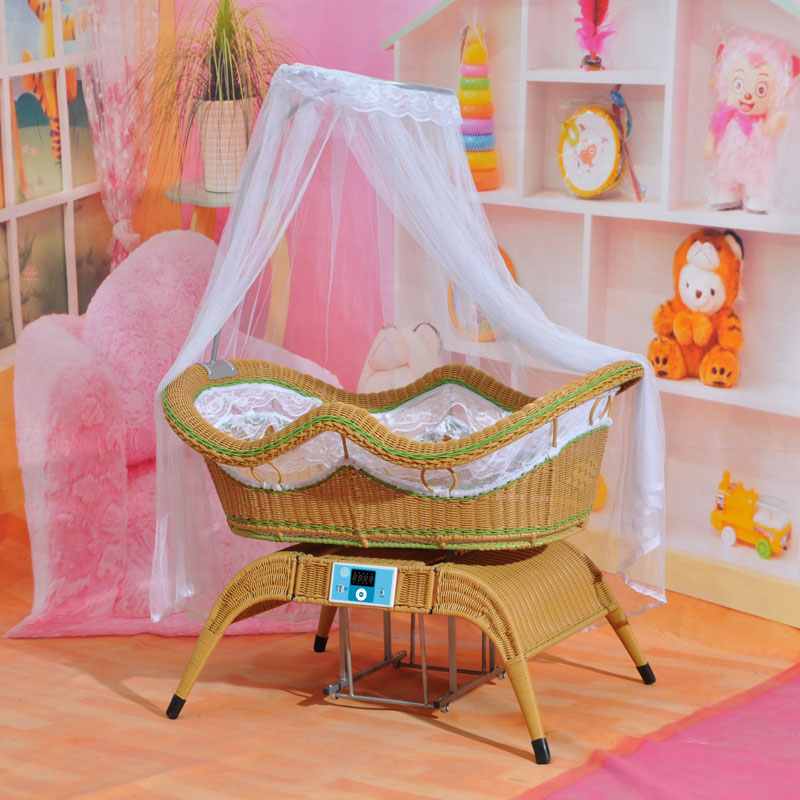 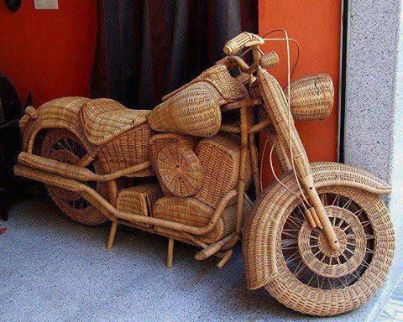 দোলনা
বেতের খেলনা
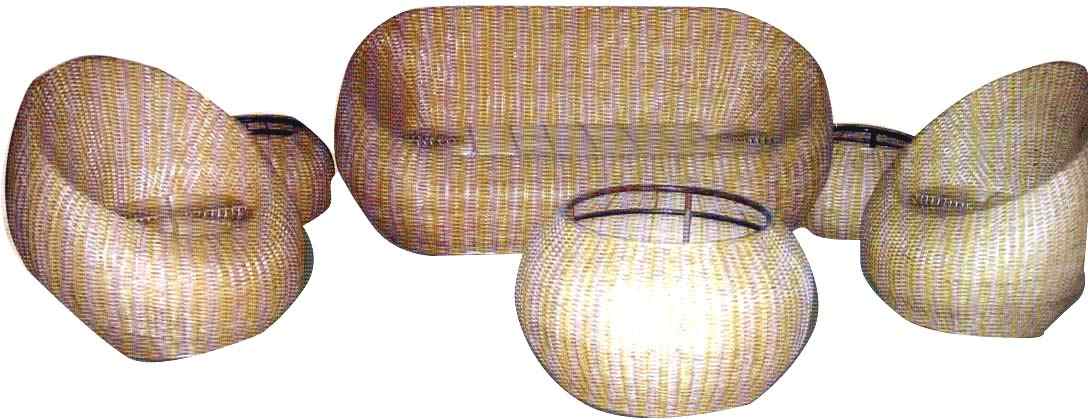 19
সোফা
ক্ষুদ্র হস্ত শিল্পে বেতের ব্যবহার
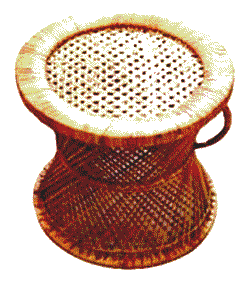 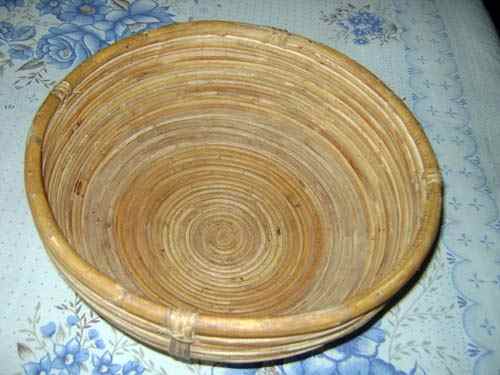 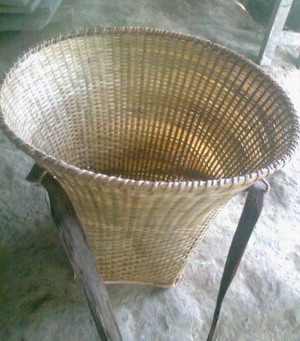 মোড়া
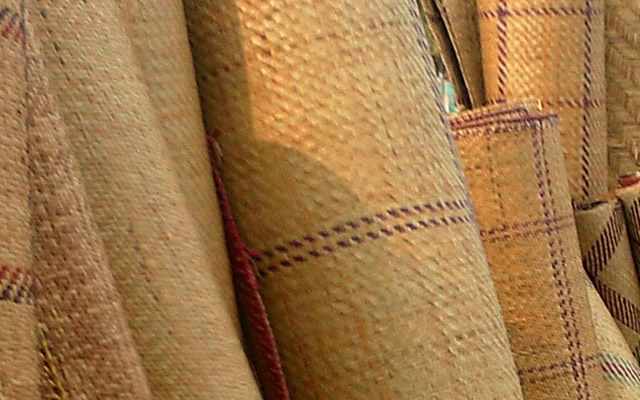 থামা
ঝুড়ি
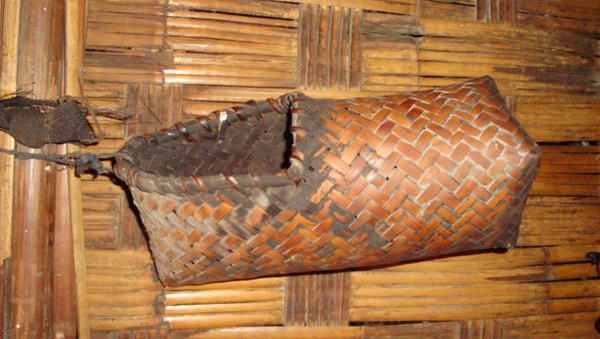 20
খুতি
বেতের তৈরী শীতল পাটি
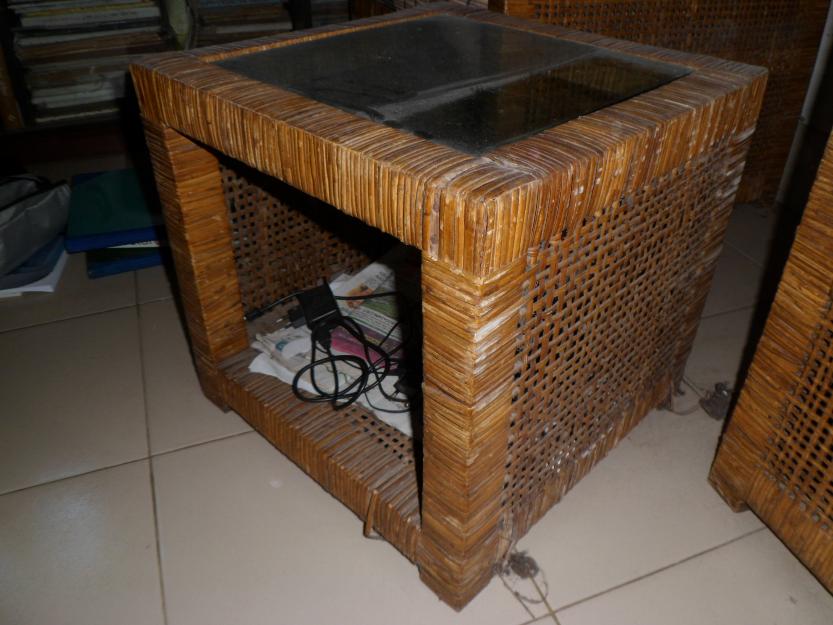 মিশ্র শিল্প
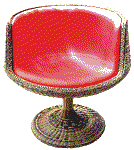 বেতের সাথে প্লাস্টিক
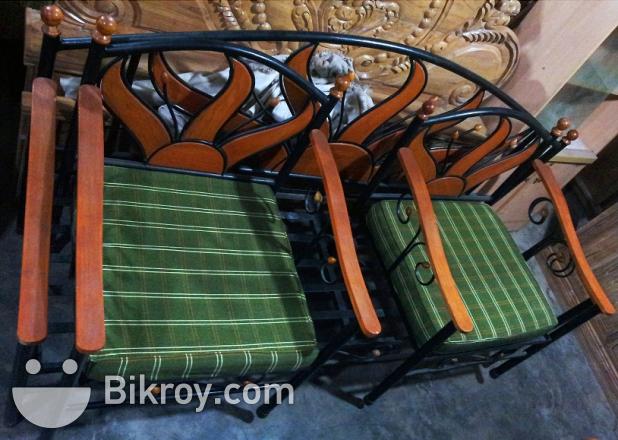 বেতের সাথে কাঠের মিশ্রণ
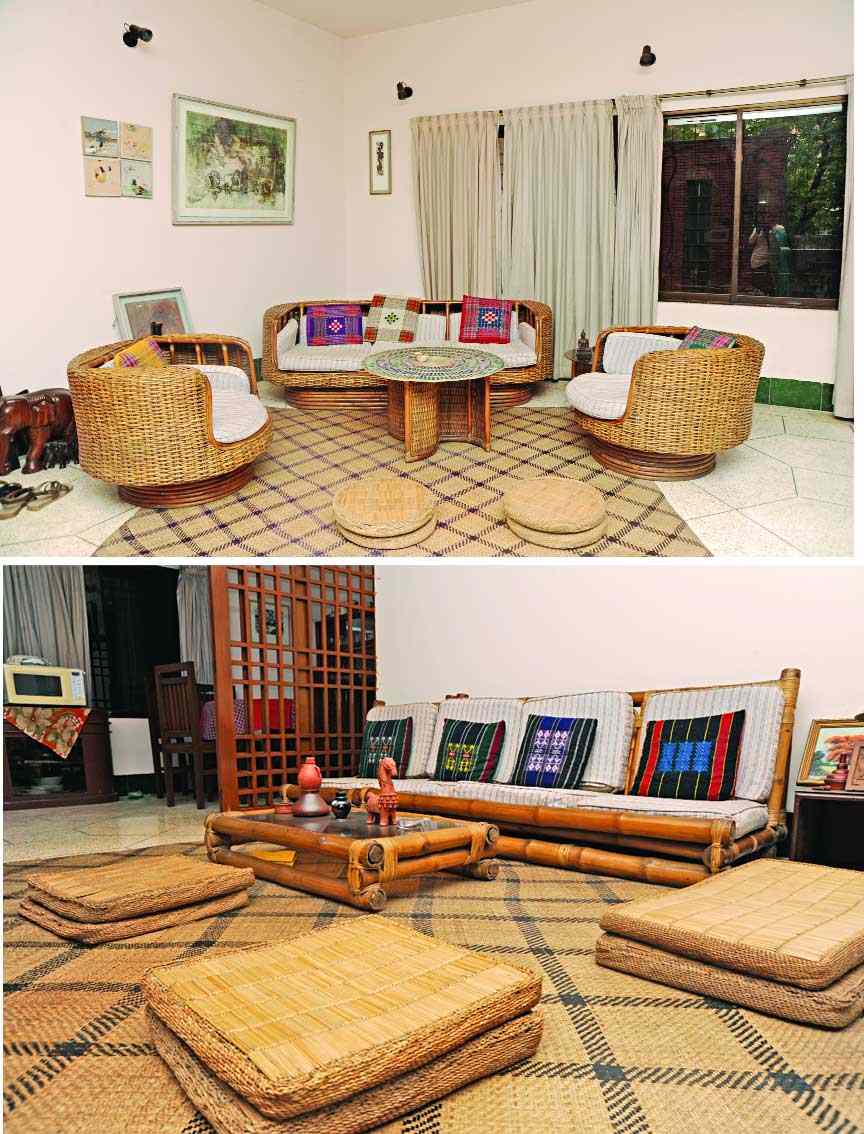 21
বেতের সাথে স্টিল
বেতের সাথে কাঠের মিশ্রণ
দলগত কাজ
নারিকেলের ছোবড়া দিয়ে আর কী কী তৈরী করা যায় ?
আম দিয়ে তৈরী কোন কোন খাবার তোমাদের ভাল লাগে ? তার একটি তালিকা তৈরী কর
তোমাদের স্কুলে বাঁশ কোথায় কোথায় ব্যবহার হয়েছে তার একটি তালিকা তেরী কর ।
তোমাদের বাড়িতে বেতের তৈরী কী কী জিনিস আছে তার একটি তালিকা তৈরী কর ।
22
মূল্যায়ন
আর্টেজীয় কূপ কি দিয়ে তৈরী ?
২. ফ্লেকবোর্ড ঢেউটিন কি দিয়ে তৈরী ?
৩. বেত কোন জাতীয় উদ্ভিদ ?
৫. বাংলাদেশের কোন ফলকে ফলের রাজা বলা হয় ?
23
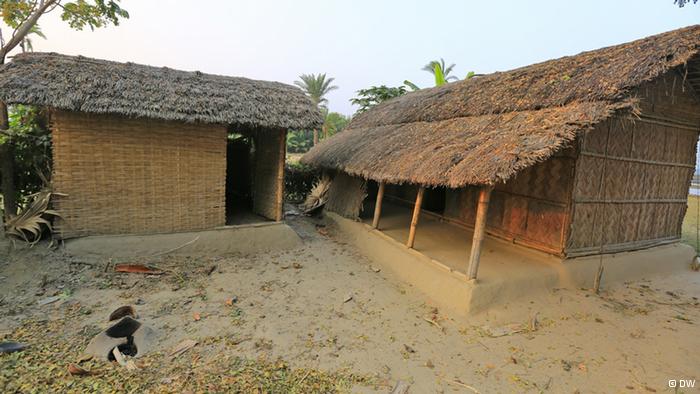 বাড়ির কাজ
নারিকেলের ছোবড়া , বাঁশ অথবা  বেত দিয়ে যে কোন একটি করে  দ্রব্য তেরী করে নিয়ে আসবে ।
24
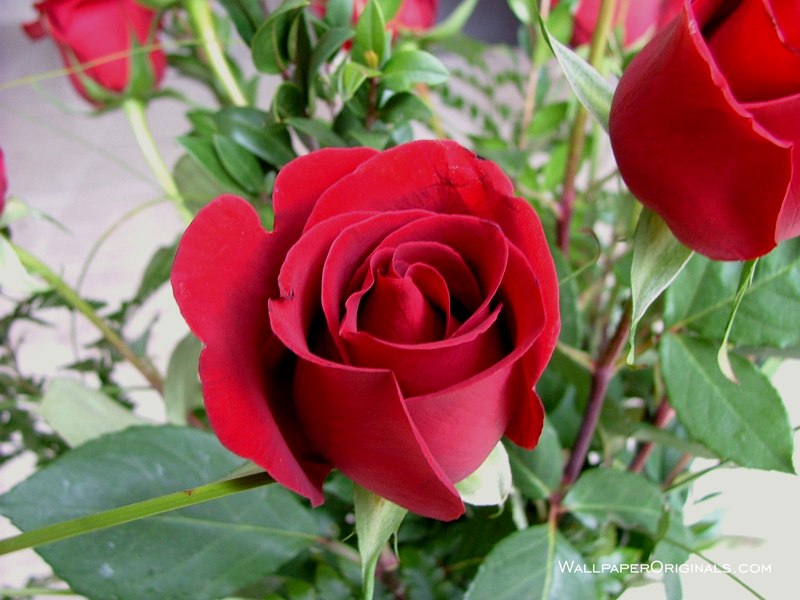 ধন্যবাদ সকলকে
25